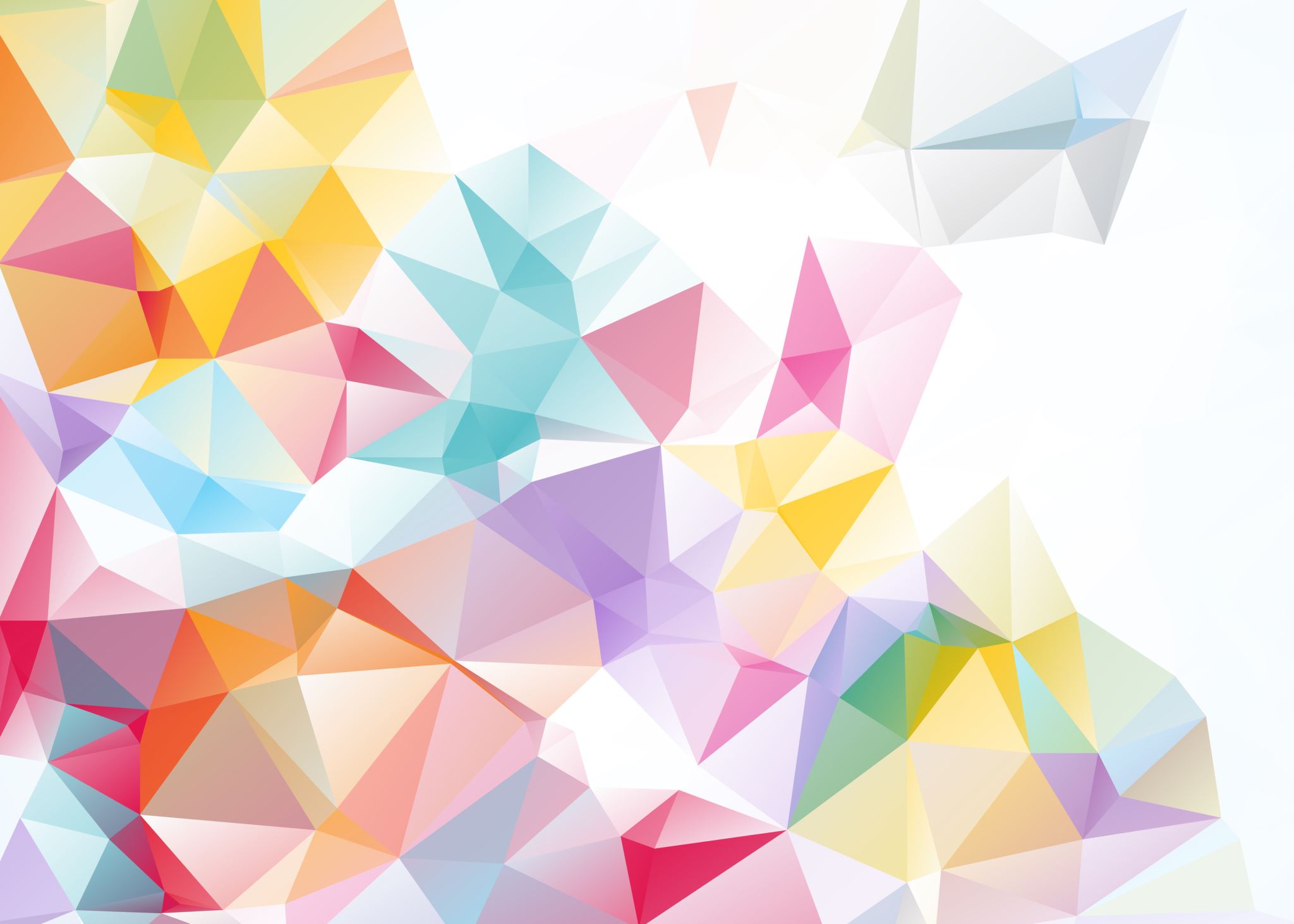 PROGETTO CERTIFICAZIONI LINGUISTICHE
a CHI? 
PERCHE?
COME?
QUANDO?
costi?
Cambridge? DELE?DELF?
Chi?
A CHI ?
GLI ALUNNI DI TUTTI GLI INDIRIZZI
I DOCENTI
perché?
PER PROMUOVERE L’INTERCULTURA
PER LA VALORIZZAZIONE DELLE ECCELLENZE 
PER POTENZIARE IL PERCORSO DI APPRENDIMENTO
PER MOTIVARE ALL’APPRENDIMENTO DELLA LINGUA (A2)
PER CREARE GRUPPI DI INTERESSE INTER SEZIONE, INTER CLASSE (coesione)
QUANDO?
COME?
INFORMARSI
PRENOTARE I CORSI
ISCRIVERSI AI CORSI ED EFFETTUARE PAGAMENTO
ISCRIVERSI ALLE SESSIONI DI ESAME ED EFFETTUARE PAGAMENTO
https://www.papareschi.edu.it/certificazioni-linguistiche/certificazioni-delf/
Costi?
CAMBRIDGE 
DELE
DELF
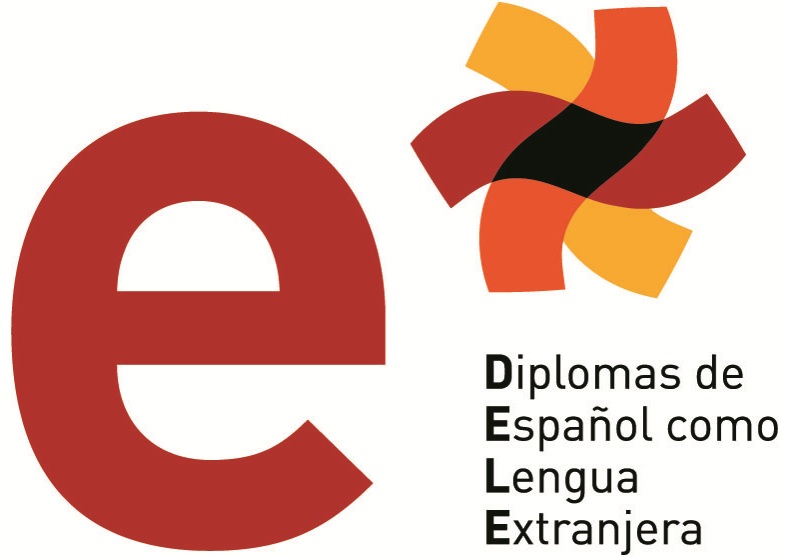 CERTIFICAZIONE DELE
DOCENTE REFERENTE: prof.ssa Cinzia Covaccioli
DOCENTE CORSO: prof.ssa María Belén Corredera Diaz
ALUNNI: 11
LIVELLI: A2 – A2/B1
DURATA CORSO: 24 ore
COSTO ESAME: 88€ 99€
ESAME FINALE: 12-13/05/2023
PERCHÉ IL DELE
I Diplomi DELE sono certificazioni ufficiali rilasciate dall’Istituto Cervantes per conto del Ministero dell’Istruzione spagnolo, le quali certificano il livello di conoscenza della lingua spagnola. È riconosciuto in tutto il mondo e non ha scadenza: facilita lo scambio interculturale, l'accesso all'istruzione tanto in Spagna quanto nel resto dei Paesi dove si svolgono gli esami e la crescita professionale.
LIVELLI ED ESAMI DELE
Due esami per le scuole: rivolti a studenti tra gli 11 e i 17 anni:
«DELE A1 para escolares» è finalizzato all’ottenimento del Diploma DELE A1,
«DELE A2/B1 para escolares» è un esame con due possibili risultati, in caso di esito positivo e a seconda del proprio livello linguistico, il candidato potrà conseguire il Diploma DELE A2 oppure il Diploma DELE B1. 
Potranno scriversi agli esami para escolares unicamente i candidati che non avranno compiuto diciannove anni entro il giorno delle prove scritte dell’esame.
I diplomi DELE attestano la competenza in lingua spagnola secondo una scala di sei livelli (A1, A2, B1, B2, C1, C2), che rappresentano altrettante fasi del percorso di apprendimento della lingua individuati dal Consiglio d’Europa ed elaborati nel Quadro Comune Europeo di Riferimento per le lingue.
Chiunque può iscriversi, senza limite d’età, formazione, nazionalità.
Progetto Certificazione DELF
Docente Referente: Prof.ssa Rossella Tarantino
Docente Corsi: Prof.ssa Esther Benetikt
Numero Corso : n° 1;B1
Alunni : 7 
Durata corso : 26 ore
Costo corso : 150 euro
Costo esame : 98 euro
Esito esami: consultabili sul sito da fine giugno
Diplôme d'Etudes en Langue Française
Rilasciate dal Ministero francese dell’Educazione Nazionale  (dilploma )
 Proposte in più di 160 paesi e si appoggiano su una rete di oltre 1000 centri di esame nel mondo.
Prive di scadenza
 Adeguate ai livelli di competenza linguistica definiti nel Quadro Comune Europeo di riferimento per le lingue
Costituiscono uno strumento di valorizzazione dei percorsi accademici individuali e favoriscono la mobilità studentesca e professionale.
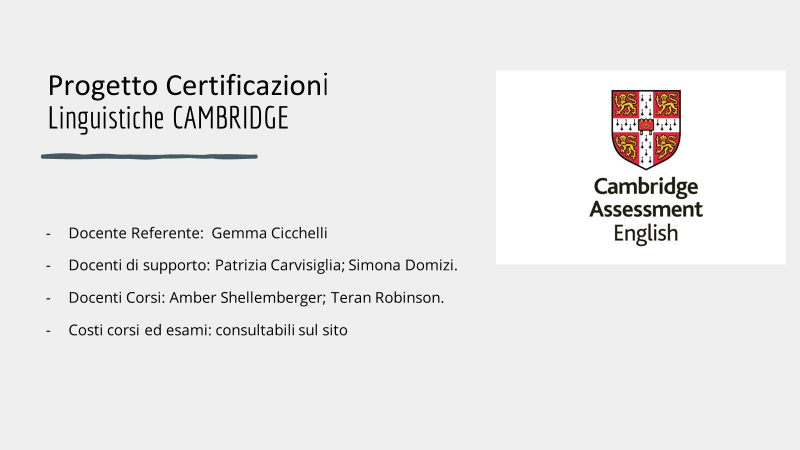 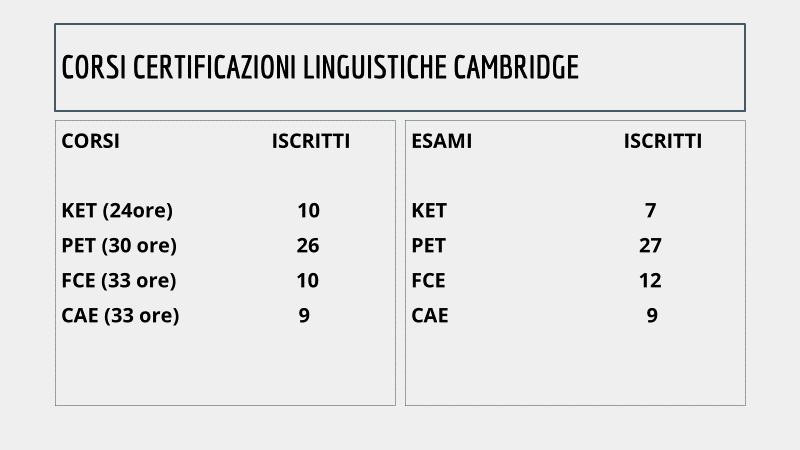 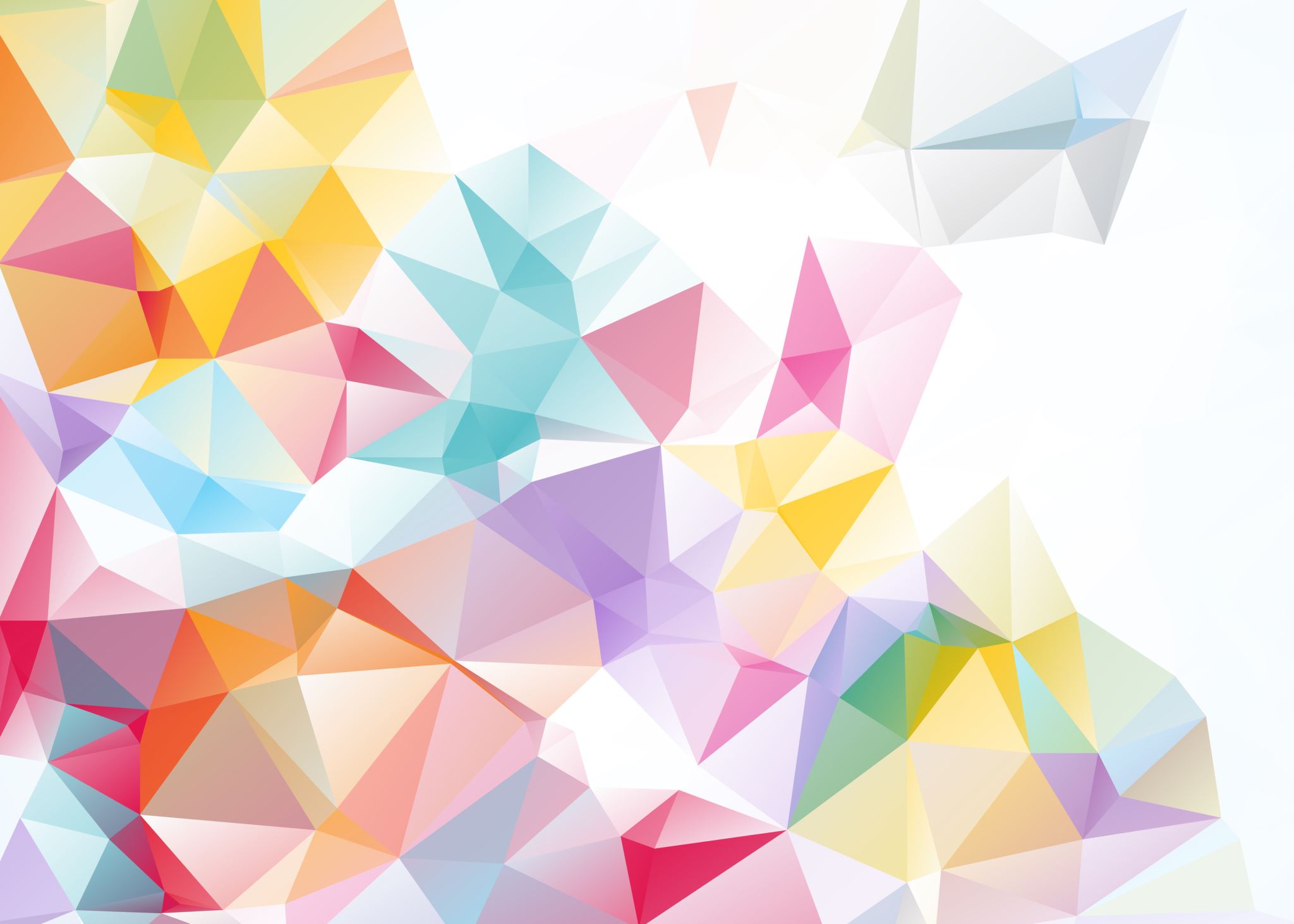 Questo progetto si rivolge a tutti gli alunni della suola
Ma chi può partecipare?